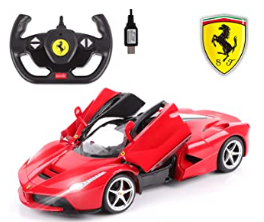 Watch this: https://www.youtube.com/watch?v=UaheQsvZK8g
What is the purpose of an explanation  text?
What is the purpose of an explanation  text?

To explain how something works, how something happened or how to do something
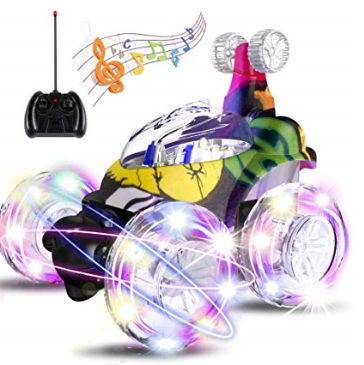 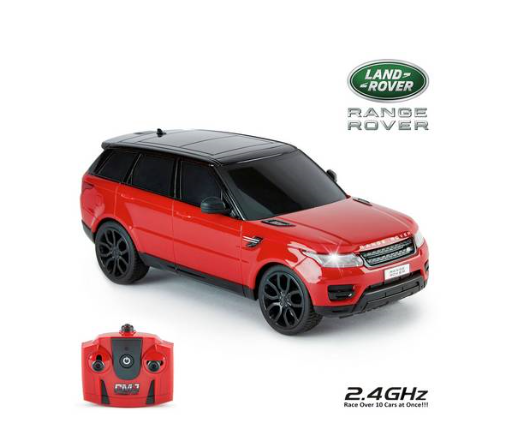 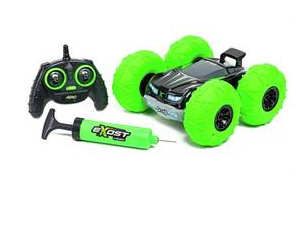 Watch again: https://www.youtube.com/watch?v=UaheQsvZK8g
So… How does a remote controlled car work?
Write an explanation text about how a remote controlled car works. Don’t worry if you don’t know – just make up some facts. 

You should write at least half an A4 sheet.